บทที่ 9
ระบบการชำระเงินในอีคอมเมิร์ซ
(Electronic Commerce Payment Systems)
วิธีพื้นฐานของการชำระเงินบนธุรกิจ
เงินสด
เช็ค
บัตรเครดิต
บัตรเดบิต
การชำระเงินด้วยการโอนเงินผ่านระบบอิเล็กทรอนิกส์ได้รับความนิยมสูงที่สุด
บริษัทส่งใบเสร็จรับเงินยืนยันด้วยข้อความผ่านระบบ SMS กลับไปยังโทรศัพท์ของลูกค้า หรือใช้วิธีการส่ง e-Invoice ไปยังเมลบ็อกซ์ของลูกค้า
กระบวนการดังกล่าวใช้กระดาษน้อยมาก เมื่อเทียบกับการชำระเงินแบบเดิมๆ
เทคโนโลยีการชำระเงิน 4 ประเภท
บัตรชำระเงิน
เงินสดอิเล็กทรอนิกส์
กระเป๋าเงินดิจิตอล
สมาร์ทการ์ด (ที่รู้จักกันในนามว่า บัตรจัดเก็บมูลค่า)
บัตรชำระเงิน (Payment Cards)
เป็นบัตรพลาสติก (บัตรอิเล็กทรอนิกส์) ใช้เพื่อชำระค่าสินค้าหรือบริการ ทำให้สะดวก โดยไม่ต้องพกเงินก้อนติดตัว 
บัตรเครดิต
บัตรเดบิต
บัตรชาร์จ
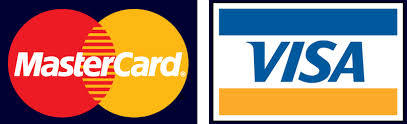 บัตรเครดิต (Credit Card)
บัตรวีซ่า (Visa Card) การรักษาความปลอดภัยในคอมพิวเตอร์ (Computer Security) 
บัตรเครดิตภายในประเทศอาจเข้าร่วมเป็นสมาชิกกับทางวีซ่าและมาสเตอร์การ์ด เพื่อให้ได้มาซึ่งตราสัญลักษณ์ของบัตรวีซ่าหรือบัตรมาสเตอร์ที่แสดงอยู่บนบัตร ที่อำนวยความสะดวกแก่ผู้บริโภคในการนำไปจับจ่ายใช้สอยได้ ทั้งภายในและต่างประเทศได้อย่างสะดวก
วีซ่า (Visa) เป็นองค์กรเอกชนที่แสวงหาผลกำไร ทำหน้าที่บริการระบบชำระเงินระดับโลก โดยมีธนาคารและสถาบันการเงินต่างๆ เป็นสมาชิกมากกว่า 20,000 ทั่วโลก
วีซ่าจะสร้างรายได้จากเหล่าสมาชิก (ซึ่งประกอบด้วยธนาคารและเหล่าสถาบันการเงินต่างๆ) ในรูปของค่าธรรมเนียม เพื่อนำไปใช้เป็นค่าใช้จ่ายด้านการบริหารจัดการ
VisaNet ทำให้เหล่าสถาบันการเงินและธนาคารที่เป็นสมาชิก สามารถใช้เครือข่ายนี้เพื่ออนุมัติการทำรายการ และการส่งรายการไปยังธนาคารผู้ออกบัตร เพื่อเรียกเก็บเงินจากผู้ถือบัตรต่อไป
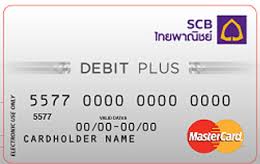 บัตรเดบิต (Debit Card)
บัตรเดบิต  คล้ายบัตรเครดิต คือสามารถใช้ชำระเงินหรือกดเงินสดออกมาใช้ได้เหมือนกัน แต่สถานะของผู้ถือบัตรเดบิตนั้น ธนาคารเป็นลูกหนี้เรา ในขณะที่บัตรเครดิต ธนาคารได้สำรองจ่ายแทนเราไปก่อน นั่นหมายถึง ธนาคารอยู่ในฐานะเป็นเจ้าหนี้เรา
บัตรเดบิตคล้ายกับบัตร ATM ตรงที่เราต้องมีเงินฝากอยู่ในบัญชี และผู้ถือบัตรยังสามารถกดเงินผ่านตู้ ATM ได้เหมือนกับบัตร ATM 
ความแตกต่าง คือ บัตรเดบิตสามารถนำมาใช้แทนเงินสดเพื่อชำระค่าสินค้าหรือบริการต่างๆ ได้จากร้านค้าที่เข้าร่วมรับบัตร โดยยอดเงินที่ชำระจะถูกหักโดยตรงจากบัญชีเงินฝากของผู้ถือบัตรโดยทันที
ผู้ถือบัตรเดบิตไม่ต้องเสียดอกเบี้ยเหมือนกับบัตรเครดิต
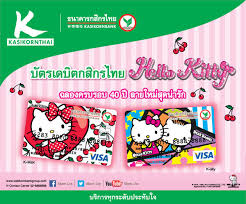 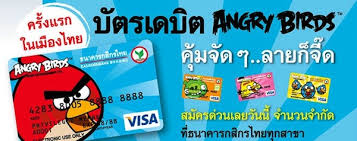 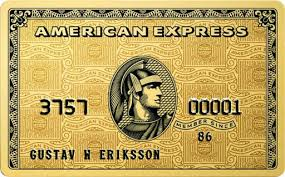 บัตรชาร์จ (Charge Card)
บัตรชาร์จ  ก็คือ บริษัท อเมริกัน เอ็กซ์เพรส เป็นบัตรที่ไม่จำกัดวงเงินการใช้จ่าย ทำให้ผู้ถือบัตรไม่ต้องกังวลไปกับการใช้จ่ายเกินวงเงิน 
โดยผู้ถือบัตรชาร์จสามารถนำไปซื้อสินค้า/บริการก่อน แล้วจึงค่อยชำระยอดเต็มในภายหลัง ณ วันสิ้นงวดการเรียกเก็บเงิน ดังนั้นจึงไม่มีการคิดดอกเบี้ย
อย่างไรก็ตาม กรณีผู้ถือบัตรชำระเงินไม่เต็มจำนวน ทางธนาคารก็จะดำเนินการคิดเบี้ยปรับ หรือคิดอกเบี้ยตามอัตราที่มีการตกลงกัน
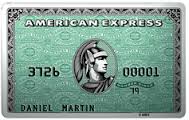 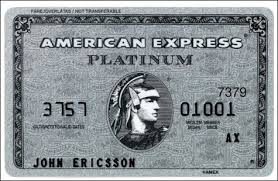 บัตรชำระเงินแบบใช้ครั้งเดียว (Single-Use Card)
บัตรชำระเงินแบบใช้ครั้งเดียว  
มีหมายเลขที่ไม่ซ้ำกัน และจะนำมาใช้ทำธุรกรรมทางการเงินได้เพียงครั้งเดียวเท่านั้น 
เพื่อป้องกันผู้ค้าที่ไม่ซื่อสัตย์หรือแฮกเกอร์ ที่พยายามนำข้อมูลบัตรเครดิตของลูกค้าไปใช้โดยมิได้รับอนุญาตจากเจ้าของบัญชี รวมถึงการขายหมายเลขบัตรเครดิตให้กับผู้อื่น
ขั้นตอนหลักของการประมวลผลเกี่ยวกับการชำระเงินผ่านบัตรแบบออนไลน์ มี 2 ขั้นตอน
Authorization เป็นการอนุมัติบัตร โดยลูกค้าหรือผู้ซื้อต้องมีวงเงินเพียงพอต่อการชำระเงิน
Settlement เกี่ยวข้องกับการโอนเงินจากผู้ซื้อไปยังบัญชีของร้านค้า
แนวทางการกำหนดค่าระบบสำหรับการประมวลผลการชำระเงินออนไลน์ มี 3 แนวทาง
กรณีใช้ซอฟต์แวร์เพื่อการชำระเงินของทางร้านค้าเอง เป็นกรณีที่ผู้ค้าสามารถซื้อโมดูลโปรแกรมการประมวลผลการชำระเงิน และมีการบูรณาการเข้ากับซอฟต์แวร์อื่นๆ ของระบบอีคอมเมิร์ซ โดยโมดูลโปรแกรมดังกล่าว จะทำหน้าที่สื่อสารกับงานบริการด้าน Payment Gateway ของทางธนาคาร หรือบุคคลที่สาม
แนวทางการกำหนดค่าระบบสำหรับการประมวลผลการชำระเงินออนไลน์มี 3 แนวทาง
2.   กรณีใช้ระบบ POS (Point-Of-Sale) ที่ดำเนินการโดย Acquirer
Acquirer ก็คือ ธนาคารที่อำนวยความสะดวกแก่ร้านค้าในการรับบัตรชำระเงิน โดยธนาคารจะได้รับค่าธรรมเนียมที่เรียกเก็บจากทางร้านค้า 
สำหรับกรณีนี้ ทางร้านค้าสามารถเปลี่ยนเส้นทาง (Redirect) ผู้ถือบัตรไปยังระบบ POS ของทางธนาคาร โดยระบบ POS จะจัดการกระบวนการชำระเงินให้ และนำทางผู้ถือบัตรย้อนกลับไปยังเว็บไซต์ของทางร้านค้าอีกครั้งหนึ่งเมื่อมีการชำระเงินเสร็จสมบูรณ์ 
ในกรณีนี้ทางร้านค้าจะจัดการเฉพาะในเรื่องการสั่งซื้อเท่านั้น สิ่งสำคัญคือ ทางร้านค้าจะต้องสรรหา Acquirer ที่มีเครื่องมือเพียบพร้อมสำหรับระบบการชำระเงิน และต้องสามารถรองรับบัตรได้หลากหลาย มิฉะนั้นร้านค้าจะต้องติดต่อกับ Acquirer มากกว่าหนึ่งราย
แนวทางการกำหนดค่าระบบสำหรับการประมวลผลการชำระเงินออนไลน์มี 3 แนวทาง
3.   กรณีใช้ระบบ POS ที่ดำเนินการโดย PSP
PSP คือ ผู้ให้บริการการชำระเงิน (Payment Service Providers) 
สำหรับในกรณีนี้ ทางร้านค้าสามารถใช้เซิร์ฟเวอร์จากผู้ให้บริการ และผู้ให้บริการจะทำหน้าที่เชื่อมต่อไปยัง Acquirer ที่เหมาะสมเอง แต่ผู้ให้บริการจะต้องมีการลงทะเบียนเป็นสมาชิกกับสมาคมบัตรเครดิต (เช่น Visa และ MasterCard) เพื่อให้ระบบสามารถรองรับบัตรชำระเงินจากสถาบันการเงินต่างๆ ได้

ลูกค้า  Internet  เว็บไซต์ของร้านค้า  บริษัทที่อนุมัติบัตรชำระเงิน  
ธนาคารผู้ออกบัตร  เครือข่ายสำนักหักบัญชีอัตโนมัติ  ธนาคารของทางร้านค้า
ผู้มีส่วนร่วมในการประมวลผลบัตรชำระเงินแบบออนไลน์
ผู้มีส่วนร่วมหลักๆ ในการประมวลผลบัตรชำระเงินแบบออนไลน์
ธนาคารที่อำนวยความสะดวกแก่ร้านค้าในการรับบัตรชำระเงิน (Acquiring Bank) จะอำนวยความสะดวกในเรื่องของบัญชีพิเศษที่เรียกว่า Internet Merchant Account เพื่อทำการอนุมัติบัตรและการประมวลผลการชำระเงิน
สมาคมบัตรเครดิต (Credit Card Association) คือ สถาบันการเงินที่ให้บริการบัตรกับธนาคาร (เช่น Visa และ MasterCard)
ลูกค้า (Customer) คือ ผู้ครอบครองบัตรแต่ละคน
ธนาคารผู้ออกบัตรให้แก่ลูกค้า (Issuing Bank) คือ สถาบันการเงินที่ออกบัตรชำระเงินให้แก่ลูกค้า
ร้านค้า (Merchant) บริษัทที่ขายสินค้าหรือบริการ
บริการการประมวลผลเพื่อชำระเงิน (Payment Processing Service) เป็นบริการด้วยการเชื่อมต่อระหว่างผู้ค้า ลูกค้า และเครือข่ายของสถาบันการเงินที่ช่วยให้การอนุมัติและการชำระเงิน ปกติงานบริการเหล่านี้มักถูกดำเนินงานโดยบริษัท เช่น Cybersource.com
โปรเซสเซอร์ (Processor) คือ ศูนย์ข้อมูลที่ประมวลผลธุรกรรมเกี่ยวกับบัตรชำระเงินและชำระเงินไปยังร้านค้า เช่น เครือข่ายสำนักหักบัญชีอัตโนมัติ (Automated Clearing House : ACH)
เงินสดอิเล็กทรอนิกส์
เงินสดอิเล็กทรอนิกส์ (Electronic Cash : e-Cash)  เป็นการแปลงเงินจริงให้อยู่ในรูปของอิเล็กทรอนิกส์ เพื่อนำไปใช้สอยแทนการใช้เงินสดจริงๆ
นอกจากนี้ ทางร้านค้ายังไม่ต้องแบกภาระค่าใช้จ่ายเกี่ยวกับค่าธรรมเนียมที่ทางธนาคารคิดเพิ่มจากการชำระเงินด้วยเงินสดอิเล็กทรอนิกส์
ความแตกต่างระหว่างเงินสดอิเล็กทรอนิกส์กับบัตรเครดิต คือ
เงินสดอิเล็กทรอนิกส์ เป็น ระบบการชำระเงินแบบจ่ายก่อน (Prepaid Payment System) โดยผู้ใช้จะต้องชำระเงินก่อนแล้วจึงสามารถนำไปจับจ่ายใช้สอยได้ (เหมือนกับบัตรเครดิต) 
บัตรเครดิต จะเป็น ระบบการชำระเงินแบบจ่ายทีหลัง (Postpaid Payment System) ที่ผู้ถือบัตรสามารถนำไปซื้อสินค้าหรือบริการได้ก่อน แล้วค่อยผ่านชำระในภายหลัง
เงินสดอิเล็กทรอนิกส์ ไม่เหมาะกับการทำธุรกรรมแบบออนไลน์ เพราะยากต่อการติดตามเหมือนกับการใช้จ่ายด้วยเงินสดที่ผู้ใช้จ่ายอาจลักขโมยเงินสดมาจากใครก็ได้
กระเป๋าเงินสดอิเล็กทรอนิกส์
กระเป๋าเงินสดอิเล็กทรอนิกส์ (Electronic Wallet : e-Wallet)  จะมีฟังก์ชั่นการทำงานคล้ายกับกระเป๋าสตางค์จริง ซึ่งภายในกระเป๋า นอกจากจะมีเงินสดแล้ว ยังมีบัตรประจำตัว บัตรเครดิต เงินสดอิเล็กทรอนิกส์ และข้อมูลที่ใช้ในการติดต่อเจ้าของกระเป๋า
กระเป๋าเงินอิเล็กทรอนิกส์ จึงสร้างประโยชน์แก่ผู้บริโภคได้จากการป้อนข้อมูลส่วนตัวของพวกเขาเพียงครั้งเดียว แทนที่จะต้องป้อนหรือกรอกข้อมูลผ่านแบบฟอร์มทุกๆ ครั้ง เมื่อมีการเข้าไปซื้อสินค้า หรือทำธุรกรรมบนเว็บไซต์อีคอมเมิร์ซ
ในอนาคตกระเป๋าเงินอิเล็กทรอนิกส์ยังสามารถให้บริการแก่เจ้าของกระเป๋า ในเรื่องการติดตามการสั่งซื้อและการรับใบเสร็จรับเงินจากการซื้อสินค้าเหล่านั้น 
ทั้งนี้พฤติกรรมการซื้อของผู้บริโภคที่ถูกบันทึกไว้ ซึ่ง Amazon.com ต้องการนำข้อมูลไปใช้เพื่อประโยชน์ทางการตลาด
หากกระเป๋าเงินอิเล็กทรอนิกส์มีการใช้งานมากขึ้น อาจนำไปสู่เทคโนโลยีของกระบวนการโดยเว็บหุ่นยนต์ (Web Robot) ที่คอยแนะนำผู้บริโภคในการค้นพบราคาสินค้าที่มักซื้อเป็ประจำ ในราคาที่ต่ำกว่าที่เคยซื้อตามปกติ ผ่านการสืบพฤติกรรมการใช้เงินเพื่อซื้อสินค้าจากกระเป๋าเงินอิเล็กทรอนิกส์ของแต่ละคน
กระเป๋าเงินสดอิเล็กทรอนิกส์ มี 2 ประเภท
กระเป๋าเงินสดอิเล็กทรอนิกส์ฝั่งเซิร์ฟเวอร์ (Server-Side e-Wallet)  เป็นกระเป๋าเงินอิเล็กทรอนิกส์ที่จัดเก็บข้อมูลลูกค้าอยู่บนเซิร์ฟเวอร์ระยะไกลที่เป็นของร้านค้า เช่น amazon.com จะเก็บข้อมูลของคุณ โดยไม่ต้องกรอกข้อมูลทุกครั้งเมื่อคุณได้เข้าเยี่ยมขมเว็บไซต์นี้อีก
ข้อเสีย คือ เรื่องการรักษาความปลอดภัย ซึ่งข้อมูลลูกค้า ไม่ว่าจะเป็นข้อมูลส่วนตัวหรือหมายเลขบัตรเครดิต อาจถูกละเมิดสิทธิ์จากผู้ไม่หวังดี
โดยทั่วไป มักมีมาตรการรักษาความปลอดภัยที่ค่อนข้างแข็งแกร่ง
กระเป๋าเงินสดอิเล็กทรอนิกส์ฝั่งผู้ใช้ (Client-Side e-Wallet)  เป็นกระเป๋าเงินอิเล็กทรอนิกส์ที่จัดเก็บข้อมูลลูกค้าลงในคอมพิวเตอร์ (โทรศัพท์เคลื่อนที่) ของเขาเอง โดยผู้ใช้ต้องดาวน์โหลดซอฟต์แวร์กระเป๋าอิเล็กทรอนิกส์ (Wallet Software) ลงในเครื่องคอมพิวเตอร์ก่อน 
ข้อด้อย คือ ต้องดาวโหลดมาติดตั้งไว้ในคอมพิวเตอร์ทุกเครื่องด้วย
กระเป๋าเงินสดอิเล็กทรอนิกส์
ล่าสุด Google ได้เปิดตัว Google Wallet ผ่านการจับจ่ายใช้สอยบนโทรศัพท์สมาร์ทโฟน ซึ่งเปรียบเสมือนกับกระเป๋าเงินที่เราเคยใช้อยู่เดิม 
ข้อแตกต่างคือ กระเป๋าเงินอิเล็กทรอนิกส์สามารถนำมาใช้เพื่อชำระค่าสินค้าและบริการต่างๆ ได้มากมาย ไม่ว่าจะเป็น
การชำระเงินเพื่อซื้อสินค้า
การชำระค่าบริการโทรศัพท์
การชำระค่าบริการรถแท็กซี่ (ภายในรถแท็กซี่ต้องมีเครื่อง e-Wallet ติดตั้งไว้ด้วย)
บัตรจัดเก็บมูลค่า
บัตรจัดเก็บมูลค่า (Store-Value Cards) มูลค่าเงินจะถูกบันทึกลงในบัตร ซึ่งแตกต่างจากบัตรเดบิตที่ต้องมีบัญชีในรูปของสมุดบัญชีเงินฝาก
เป็นการใช้บัตรพลาสติกเพียงใบเดียว แทน บัตรเครดิต บัตรเดบิต บัตชาร์จ บัตรประกันสุขภาพ บัตรพนักงาน หรือบัตรนักศึกษา ฯลฯ
เป็นมูลค่าเงินในรูปแบบ Pre-Paid ที่ผู้ถือบัตรหรือผู้ใช้บัตรต้องจ่ายล่วงหน้า
ใช้จัดเก็บรายละเอียดข้อมูลทางกายภาพของผู้ถือบัตร ซึ่งจะถูกเก็บรักษาไว้ในเครื่องคอมพิวเตอร์ร่วมกับธนาคาร หรือสถาบันการเงินที่เป็นผู้ออกบัตร
สามารถเป็นได้ทั้งบัตรพลาสติกแบบแถบแม่เหล็กหรือแบบไมโครชิปก็ได้ หรือที่มักเรียกว่า สมาร์ทการ์ด โดยแถบแม่เหล็กและไมโครชิปนั้นสามารถนำมาใช้บันทึกข้อมูล แต่บัตรสมาร์ทการ์ดจุข้อมูลได้มากกว่า ไมโครชิปที่ฝังในบัตรสมาร์ทการ์ด เปรียบเสมือนกับหน่วยประมวลผลคอมพิวเตอร์ขนาดเล็ก
ตัวอย่าง เช่น บัตรเติมเงินโทรศัพท์ บัตรบริการรถไฟใต้ดิน บัตรบริการค่าผ่านทางด่วน และบัตรบริการรถประจำทาง เป็นต้น
บัตรแถบแม่เหล็ก
บัตรแถบแม่เหล็ก (Magnetic Strip Cards) สามารถนำมาใช้เพื่อจัดเก็บข้อมูลและทำการอัปเดทข้อมูลภายในได้ ด้วยการนำบัตรไปเสียบเข้ากับเครื่องอ่าน ซึ่งตัวเครื่องสามารถตั้งค่าเกี่ยวกับสกุลเงิน สำหรับการนำบัตรไปรูดกับเครื่องอ่าน 
สามารถเป็นไปได้ทั้งการหักเงินจากการชำระค่าสินค้า หรือการเพิ่มมูลค่าเงินจากการฝากเงินลงในบัตรก็ได้
ไม่สามารถประมวลผลอะไรได้ตามลำพัง
สมาร์ทการ์ด (Smart Cards)
สมาร์ทการ์ด มีความเหมาะสมต่อการใช้งานเพื่อดำเนินธุรกรรมเกี่ยวกับการชำระเงินผ่านอินเทอร์เน็ต เนื่องจากตัวบัตรมีความสามารถในเรื่องการประมวลผล
บรรจุข้อมูลได้มากกว่าบัตรแถบแม่เหล็กถึง 100 เท่า
เก็บข้อมูลส่วนบุคคล เช่น ข้อมูลทางการเงิน กุญแจเข้ารหัสข้อมูล PIN ซึ่งมิได้ปรากฏแสดงบนบัตร ยากต่อการโจรกรรมและปลอดแปลง ข้อมูลทางการบัญชี หมายเลขบัตรเครดิต ข้อมูลประกันสุขภาพ บันทึกทางการแพทย์ เป็นต้น
สมาร์ทการ์ดแบบสัมผัส (Contact Cards) จำเป็นต้องนำไปเสียบเข้ากับเครื่องอ่านสมาร์ทการ์ด
สมาร์ทการ์ดแบบไร้สัมผัส (Contactless Cards) ภายในมี RFID เช่น กรณีการใช้บริการค่าผ่านทางด่วน
เช็คอิเล็กทรอนิกส์
เช็คอิเล็กทรอนิกส์ (Electronic Check : e-Check) คือ เช็คแบบอิเล็กทรอนิกส์ที่ถูกนำมาใช้แทนเช็คกระดาษที่ใช้งานอยู่ทั่วไป โดยบรรจุข้อมูลเหมือนกับเช็คกระดาษทุกประการ ลดขั้นตอนที่ทำด้วยมือลง และมีการตรวจสอบเช็คด้วยระบบอิเล็กทรอนิกส์แทน